Klasik Masaj Ve Etki Mekanizmaları
MASAJIN DOLAŞIM SİSTEMİ ÜZERİNE ETKİLERİ
1-)Damarsal etki(damarlarda vazodilatasyon oluşması). 2-)Kalp vuruş sayısı artar. 3-)O bölgeye gelen besin ve oksijen miktarı artar. 4-)O bölgeden uzaklaşan kirli kan miktarı artar. 5-)Kan dolaşımı artar. 6-)Deride kılcal damarlarda taze kanın etkisiyle pembeleşmeler olusur.  7-)Kılcal damarlarda sirkülasyon artar.
MASAJIN KAS SİSTEMİ ÜZERİNE ETKİLERİ
1-)Kas gücünü ve kitlesini arttırmada direnç etkisi olmamasına karşın zorlanmadan kas yorgunluğu dinlemeye geçirilen süreye oranla çok çabuk giderilebilir.
2-)Kasların işlevsel yeteneklerini kazanmaları için yardımcı bir araçtır.
3-)Kaslarda bulunan kas incikleri aracılığıyla ve kaslardaki gerilme reseptörlerinin uyarılmasıyla masajın etkisi ortaya çıkar.
4-)Kasın tonusunun ayarlanmasında etkilidir.
5-)Yaralanma ve denervasyon sonucu oluşabilecek fibrözit doku ve kontraktürlerin oluşumunu en aza indirger.
6-)Denerve kaslarda atrofiyi önlemez ama dolaşıma etki ederek geciktirebilir ve kasların kondüsyonunu arttırır.
MASAJIN SİNİR SİSTEMİ ÜZERİNE ETKİLERİ
Masajdaki uyarılar sayesinde sinir sisteminin uyarılması ve canlandırılması sağlanır. Uyarılar sonucu oluşan cevaplarda vejatatif sinir sistemi sayesinde oluşur. Öflöraj gibi maniplasyonların sinir sistemi üzerinde teskin edici ve kasları gevşetici etki gösterirken derin friksiyonlar ve petrisaj refleks yolla kas tonusunda etkili olur.
MASAJIN İÇ ORGANLAR ÜZERİNE ETKİLERİ
Vücut yüzeyindeki belirli bir bölgenin maniple edilmesiyle iç organların bazı hastalıklarına etkili olabilmek olasıdır. Bu işi yaparken refleks olarak etki ettiği bilinmektedir. Bu ilişki araştırma ve denemelerden sonra grafik olarak saptanmıştır  ve vücut örtüsünün haritası çizilmiştir(head bölgeleri). Bu alanlara yapılan masaj refleks olarak etki ederek iç organların işlevsel hastalıkların işlevsel uzunluklarına olumlu etki eder
MASAJIN DİNLENDİRİCİ VE GEVŞETİCİ ETKİSİ
Masaj yaptıralar veya yaptırmayanlar masajın psikosedatif etkisini daima bilirler. Buna psikosedatif etki denir. Bu etkiyle kişi daha masaj almadan kendisinin dinçleşeceğini ve vücudunda olumlu değişikliklerin olacağını, yorgunluğunun bitkinliğinin ortadan kalkacağını ve hastalığının iyi olacağını düşünür ve kendisini ona göre hazırlar.
Masajın ağrı üzerindeki etkisi
1-)Dolaşım sistemi üzerine etkileri ile beraber hipoksi ortadan kalkar ve ağrı azalır.2-)Endorfin salgısı vücutta artar ve ağrı azalır.3-)Kas tonusu düzenlenerek spazm ortadan kaldırılmaya çalışılır.4-)Kapı kontrol teorisi ile ağrı giderilmeye çalışılır.5-)Kişinin postür düzelmesi ve fonksiyonlarda artma ile beraber kişide ağrı azalır.6-)Masajın psikosedatif etkisi ile ağrı geriler.7-)Masaj ile iç organların fonksiyon bozuklukları giderilerek olası ağrıların önüne geçilmiş olunur.
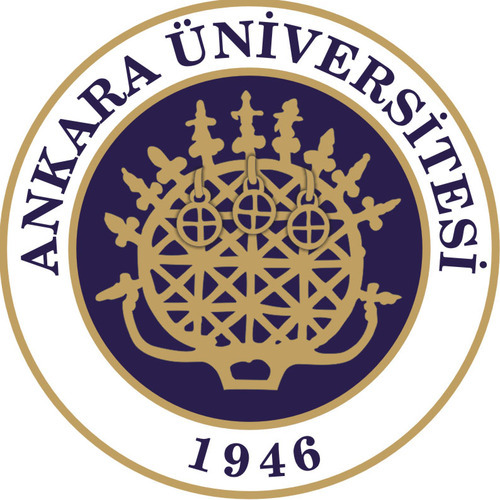